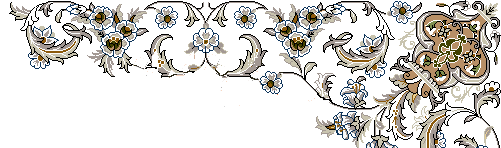 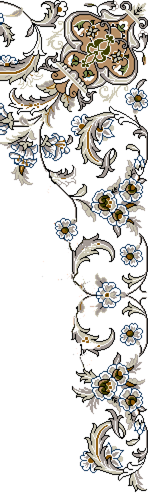 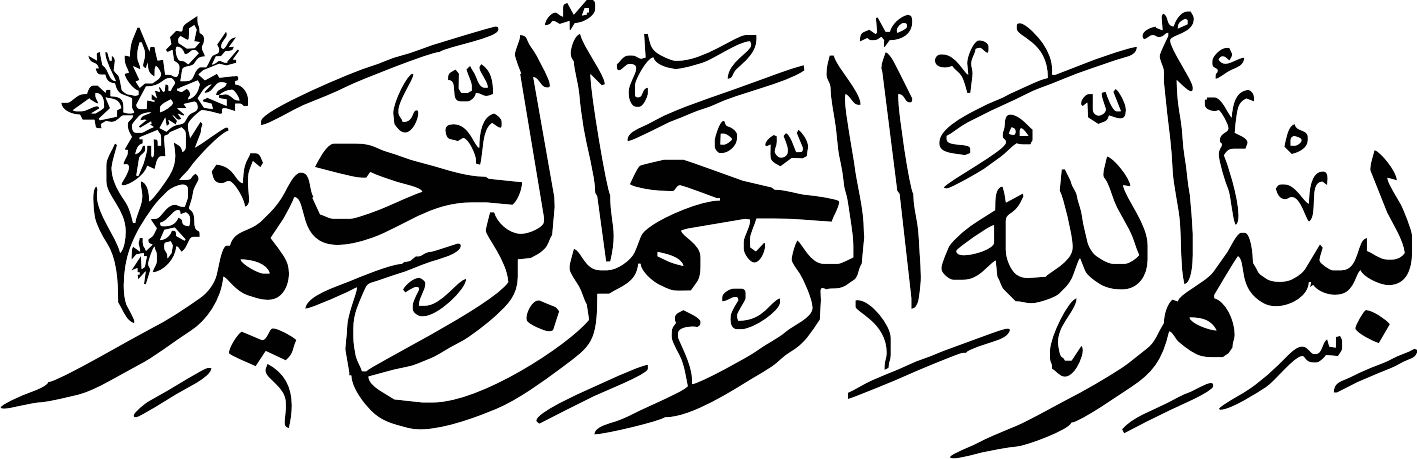 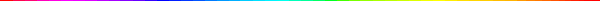 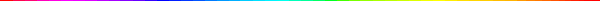 .
سیری در تهدیدات دشمنان و نقش روحیه انقلابی در تبدیل آنها به فرصت

تدوین: ایرج فرامرزی
مقدمه
مصاف ریشه ای انقلاب اسلامی با استکبار جهانی: 
مصاف ریشه­ای، بنیادین،‌ ایدئولوژیک و تمدنی ‌
از ابتدای انقلاب اسلامی شروع و تا ... ادامه دارد.
هدف بزرگ­تر مستلزم  مبارزه طولانی­تر و دستاوردهای بزرگتر 
مثال: تفاوت حرکت در رودخانه با حرکت در اقیانوس
تفاوت اهداف و تلاطم­های حرکت در مسیر رودخانه با حرکت در دریا و یا اقیانوس 
در مقابل تلاطم­ها اقیانوس بدنه کشتی یا قایق از ایمن شده و مقاوم می شود
قایق رودخانه­ای توان  و تحمل دریا ­و اقیانوس ندارد
عدم توانایی به علت مسیر راه و یا بزرگی دریا و اقیانوس نیست؛ بلکه به دلیل ظرفیت پایین قایق است.
تهدیدات غرب علیه انقلاب
چهار دوره تهدیدات از اوایل انقلاب تا کنون علیه ایران:
1- تهدید خشن
2-مهار و انزوای سیاسی
3- تحریم های سنگین اقتصادی
4- نفوذ و جنگ احزاب
ضرورت آمادگی نیروهای انقلاب: 
 	افزایش ظرفیت نیروهای انقلابی مانند بدنه کشتی ها
	افزایش توان مقابله با تلاطم ها، مقاومت و پایدار باقی
تهدید خشن
انواع تهدید خشن:
ایجاد چالش در اوایل شکل گیری انقلاب و نظام نوپای اسلامی 
نظیر: جنگ، ترور، انفجارات، شورش، تجزیه طلبی و ... 
زمینه تهدیدات خشن دشمن: 
امنیت دشمن برای خرابکاری و ایجاد رعب و وحشت در میان مردم 
تکیه به نقاط ضعف موجود در درون نوپایی نظام 
 برنامه پیشروی هایی را از طریق جنگ، کودتا و ترور در داخل
بازدارندگی نظام در مقابل تهدید خشن
بازدارندگی نظام در مقابل تهدیدات:
تبدیل ضعف ها به فرصت های امنیتی،‌ اطلاعاتی، دفاعی و .... 
ایجاد ناهمواری برای غرب  و پر هزینه کردن اقدام سخت برای غرب
نتیجه سیاست بازدارندگی:
 تبدیل ایران به یکی از قدرتهای بازدارنده در منطقه 
جلوگیری از بروز جنگ و خونریزی
نمونه: ممانعت افسران عالی رتبه آمریکا، از حمله به ایران علیرغم صدور دستور بوش با این استدلال که قدرت بازدارندگی ایران، دشمنان را پر هزینه میکند و لذا از این اقدام عقب نشینی کردند.
2- مهار و انزوای سیاسی – مهار دو جانبه
انزوای سیاسی ایران :
فشارهای بین المللی و منطقه ای
هدف مهار دو جانبه:
باز داشتن ایران از اهداف و ارزشها 
به قدرت رساندن مهره های خود در داخل ایران 
تهدید دیپلماتیک و سیاسی علیه ایران 
عملکرد منفی مسئولان وقت:
عدم مقابله با تهدیدات و عدم دستاوردهای مثبت. 
مصداق: افراط در برقراری ارتباط میان ایران و عربستان 
نتیجه: رفتار گستاخانه عربستان در مقابل ایران.
3- تحریمهای سنگین اقتصادی
تحریمهای سنگین اقتصادی علیه ایران:
توسط آمریکاییها و اروپایی ها
در ابعاد اقتصاد، تجارت، ‌واردات، صادرات و ... 
مقاومت مردم و کوتاهی مسئولین:
مسئولان اجرایی در مقابل آنهاضعف نشان دادند
ولی مردم مقاومت کردند
مسئولان نتوانستند از تهدیدات‌ فرصت سازی کنند
دستور اجرای اقتصاد مقاومتی توسط مقام معظم رهبری:
مقاوم سازی اقتصاد در برابر فشارهای اقتصادی 
ایستادگی در برابر تهدیدات و آسیب اقتصادی 
ضرورت تحول و پیشرفت در اقتصاد ایران
4- نفوذ و جنگ احزاب
شبیه سازی جنگ احزاب:
در شرایط پسابرجام  آغاز شده
مواجه نظام با توطئه های همه جانبه آمریکا،‌ عربستان و ترکیه 
اتحاد آشکار کشورهای غربی، عبری عربی مرتجع
همانند جنگ احزاب در صدر اسلام
تلاش نظام برای تبدیل تهدید به فرصت
نتایج مقابله با تهدیدات:
برنامه موفق تبدیل تهدیدات غرب به فرصت ایران با فرمول مشخص
 بهره گیری نسبی انقلاب، در طول چهار دوره تهدید
ایستادگی ایران موجب تبدیل تهدیدات  به فرصت و کسب امتیاز
 عدم مقاومت و بی برنامگی موجب، از دست رفتن فرصتها.
چرا جنگ احزاب؟
ائتلاف هایی که در منطقه علیه ایران صورت گرفت:
ائتلاف به محوریت عربستان 
بیانیه پایانی سران کنفرانس همکاری اسلامی در نشست استانبول و علیه ایران تصویب چهار بند و به امضای همه سران کشورهای اسلامی (بی سابقه در طول تاریخ تشکیل کنفرانس)
تشکیل  ائتلاف آمریکا در منطقه و در کشورهایی مانند سوریه، عراق، یمن و... و هم در داخل علیه ایران
چرا جنگ احزاب؟
ساماندهی مخالفان در داخل:
ارتباطات آمریکا با نخبگان، متخصصان،‌ هنرپیشه ها، رسانه و ... 
دعوت با  وعده و وعیدها 
اعزام رئیس پیشین  سازمان سیا در قالب یک تیم علمی به ایران 
گفتگو و بازدید با بسیاری از رؤسای دانشگاه ها 
مجری فرمول تغییر برخی از رژیم ها را در دنیا
ضرورت ممانعت از ائتلاف داخلی مخالفان
جلوگیری از ائتلاف نیروهای داخلی منتسب به نظام علیه نظام 
بستن منافذ راه های تسخیر نیروهای درون نظام به دشمن
نقاط مشترک ائتلاف مخالفان با جمهوری اسلامی ایران
الف- مسئله رهبری؛
ب- نهادهای ارزشی
برنامه ائتلاف مخالفان در مسئله رهبری
فاز یک: تضعیف رهبری
1-ایجاد دو راهی حفظ نظام و منافع شخصی رهبر:
 افزایش فشار علیه رهبری که او(مقام معظم رهبری) میان عقائد خودش(به قول آنها منافع شخصی) با نظام بر سر دوراهی انتخاب قرار گیرد و برای حفظ نظام، دست از عقائد خودش بکشد.
2-جلوگیری از عملیاتی شدن نظریات رهبری
جلو گیری از تحقق و عملیاتی شدن نظریات رهبری در درون نظام
 ممانعت از عملیاتی شدن صحبت های رهبر
برنامه ائتلاف مخالفان در مسئله رهبری
فاز دوم : تسلیم شدن رهبری
 شروع به فضاسازی رسانه و بزرگ کردن مشکلات 
تشجیع عمومی علیه رهبری
بن بست نشان دادن راه و منش رهبری
فاز سوم: اقداماتی برای تغییر در ارکان نظام
تغییر در قانون اساسی ایران
 تبدیل ولایت فقیه به یک جایگاه تشریفاتی و ریش سفیدی
‌ تبدیل سپاه به چند لشکر و گارد جمهوری، 
و ...
برنامه ائتلاف مخالفان در نهادهای ارزشی
مقابله با مدافعان نظام :
  از جمله سپاه، ‌شورای نگهبان و دیگر افراد و جریانهایی همسو
فشار برای تغییر در نظام:
فشارهای اقتصادی 
فشار منطقه ای (سوریه، عراق، یمن، عربستان) 
ضرورت تبدیل تهدیدات، به فرصت: 
استفاده از شرایط سوریه و یمن و تثبیت موقعیت ایران 
تقویت اعتقاد و تبعیت بیشتری از رهبری (پاسخگویی به شبهات و .. )
چرایی عدم تبدیل تهدید به فرصت مانند دهه اول انقلاب
وجود دو دیدگاه متضاد در درون جامعه:
نخبگان کشور و حتی روحانیت 
1-تنها راه پیشرفت ارتباط با خارج از کشور
2-تنها راه پیشرفت نگاه به درون و خودباوری
سابقه: 
از زمان مشروطیت آغاز شده 
بیداری در زمان مشروطه شکل گرفت که  ایران از نظر اقتصادی،‌ علمی، پیشرفت و ... عقب است.
برای جبران عقب افتادگی دو تفکر، رویکرد و دیدگاه به وجود آمد.
دید گاه معتقد به پیشرفت با خارج از کشور
اعتقادات این دیدگاه:
باید برای پیشرفت دست به دامان خارج شد. 
بدون کشورهای اروپایی و آمریکا امکان پیشرفت وجود ندارد 
دیدگاههای افراد افراطی مانند تقی زاده که معتقدند باید از فرق سر تا نوک ناخن پا غربی شد 
حامیان این دیدگاه:
افرادی در درون دانشگاه ها 
رضا شاه به وسیله همین دیدگاه به قدرت رسید.
دیدگاه معتقد به پیشرفت از درون و خودباوری
اعتقادات دیدگاه دوم:
ممالک شرقی، کمتر از ممالک غربی نیستند 
باید گمشده خود را در درون خود جستجو کنند. 
حامیان این دیدگاه:
دیدگاه امام خمینی(ره) و مقام معظم رهبری 
جمله کلیدی اقتصاد مقاومتی؛ اقتصاد درون زا و برون گرا است
باید اقتدار درونی شکوفا شود و سپس از مرزها خارج شد.
نتایج دیدگاه اول و دوم
نتیجه حاکمیت دیدگاه اول:
عدم تبدیل  تهدیدها به فرصت 
گسترش تهدیدها 
نتیجه حاکمیت دیدگاه دوم:
نقش آفرینی و بسیج نیروها 
دفع تهدیدات و تبدیل به فرصت 
جدال تاریخی دو دیدگاه:
دو دیدگاه از مشروطه تابحال در درون سیستم اداری،‌ دانشگاهی و حتی حوزه های علمیه ما وجود داشته است.
انحراف محتمل در دیدگاه درون زا
انحراف ممکن:
مهم پیشرفت و اقتصاد نیست، 
مهم حفظ کردن خود در مقابل اجنبی است. 

مقابله امام و رهبری با انحراف:
 عدم اعتقاد به خط انحرافی
 تاکید بر حفظ خود 
ضرورت برتری در حوزه های فرهنگ، اقتصاد،‌ ارتباطات و ... 
تبیین نظر اسلامی ناب در مقابل جامعه سرمایه داری
افکار ارتجاعی درون انقلاب
امکان رسوخ افکار ارتجاعی در جبهه انقلاب
بزرگ کردن و تمرکز دیدگاه بیرونی بر وجود افکار ارتجاعی درون انقلاب سوء استفاده جریان  مقابل برای تثبیت خود :
تخطئه (اتهام مخالفت با تلویزیون به ایران) 
جوسازی شاه علیه امام(ره) (انگ مخالف صنعت و تکنولوژی)
 ضدیت قرآن با  ارتجاع:
«وَ لَو أَنَّ أَهلَ القُری امَنوُا وَاتَّقَوا لَفَتَحنا عَلَیهِم بَرَکاتٍ مِنَ السَّماءِ وَ الاَرضَ وَلکِن کَذَّبوُا فَأَخَذناهُم بِما کانوُا یَکسِبون».(سوره مبارکه اعراف؛ آیه 96)
و اگر مردم شهرها ايمان آورده و به تقوا گراييده بودند، قطعاً برکاتى از آسمان و زمين بر ايشان مى‏گشوديم، ولى تکذيب کردند؛ پس به [کيفر] دستاوردشان [گريبان] آنان را گرفتيم.
فعال شدن دو دیدگاه
وجود امید در دو جریان: 
در هر دو دیدگاه امید وجود دارد، اما امید در دیدگاه اول به غرب و آمریکا و در دیدگاه دوم به خدا، اسلام و مردم است 
نا امیدی دو جریان:
در هر دو نا امیدی وجود دارد ناامیدی دیدگاه اول از توانایی های داخلی،خدا، مردم و اسلام است و  ناامیدی دیدگاه دوم از غربی ها و آمریکا
چگونگی تبدیل تهدید به فرصت
کانون فرصت سازی رابطه مردم با نظام اسلامی است.
 اعتماد مردم تهدید را از میان برداشت و آن را به فرصت تبدیل می کند.
تلاش دشمن:
دشمن با استفاده از رسانه، ماهواره، تحریم های اقتصادی، جنگهای نیابتی و... تلاش دارد مردم را از نظام دور کند. 
وظیفه مردم و نظام:
ضرورت تقویت  ارتباط با مردم به صورت ذهنی و عینی و با صمیمیت تکیه بر امنیت و عزت ایران
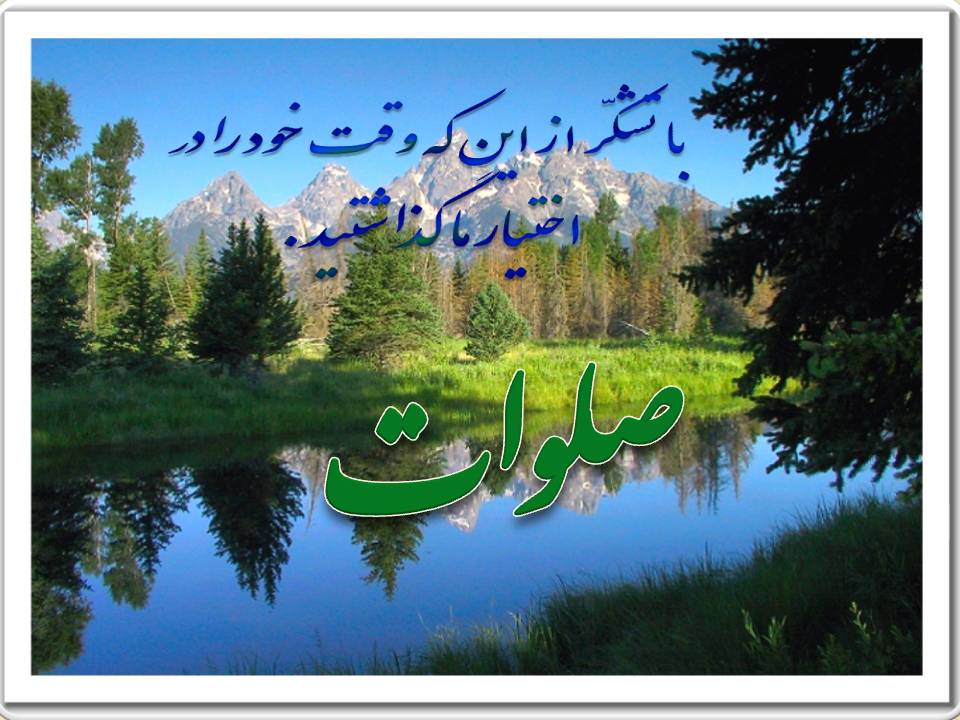 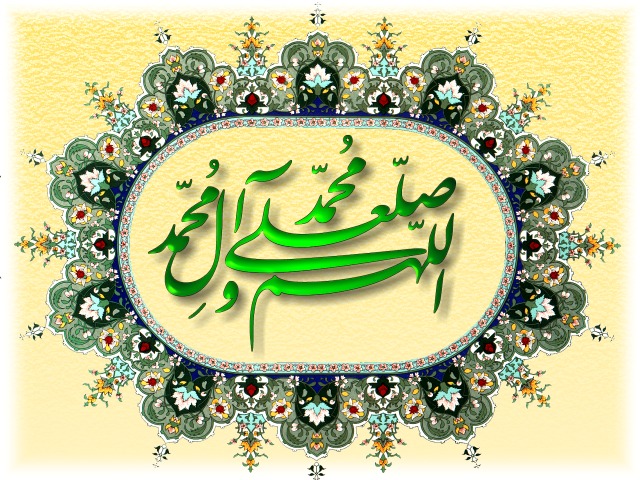 25